Τεχνολογία Πολυμέσων
Ενότητα # 21: Εγγυημένη ποιότητα υπηρεσίας
Διδάσκων: Γεώργιος Ξυλωμένος
Τμήμα: Πληροφορικής
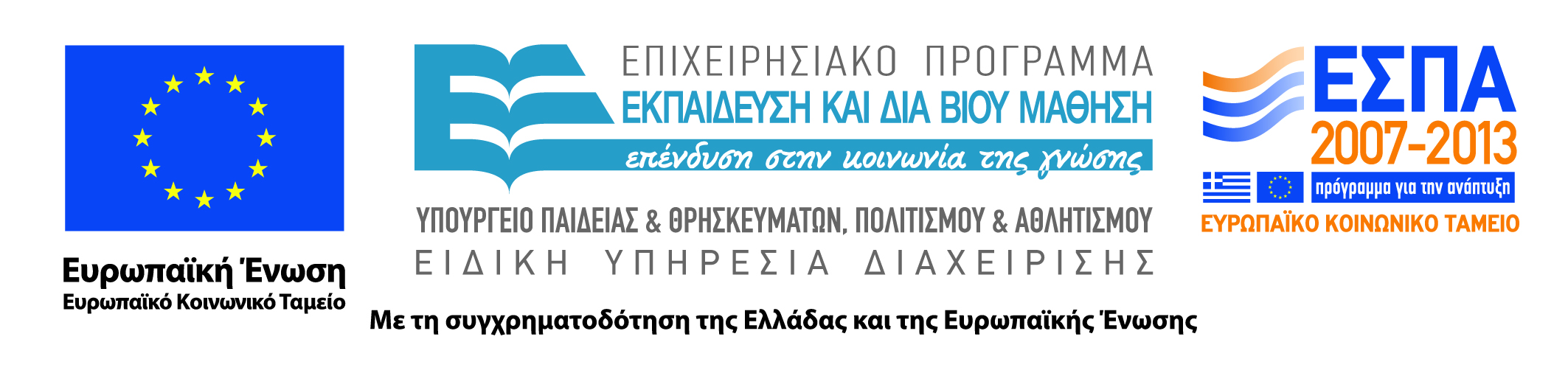 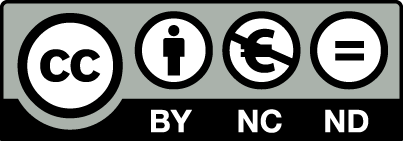 Χρηματοδότηση
Το παρόν εκπαιδευτικό υλικό έχει αναπτυχθεί στα πλαίσια του εκπαιδευτικού έργου του διδάσκοντα.
Το έργο «Ανοικτά Ακαδημαϊκά Μαθήματα στο Οικονομικό Πανεπιστήμιο Αθηνών» έχει χρηματοδοτήσει μόνο τη αναδιαμόρφωση του εκπαιδευτικού υλικού. 
Το έργο υλοποιείται στο πλαίσιο του Επιχειρησιακού Προγράμματος «Εκπαίδευση και Δια Βίου Μάθηση» και συγχρηματοδοτείται από την Ευρωπαϊκή Ένωση (Ευρωπαϊκό Κοινωνικό Ταμείο) και από εθνικούς πόρους.
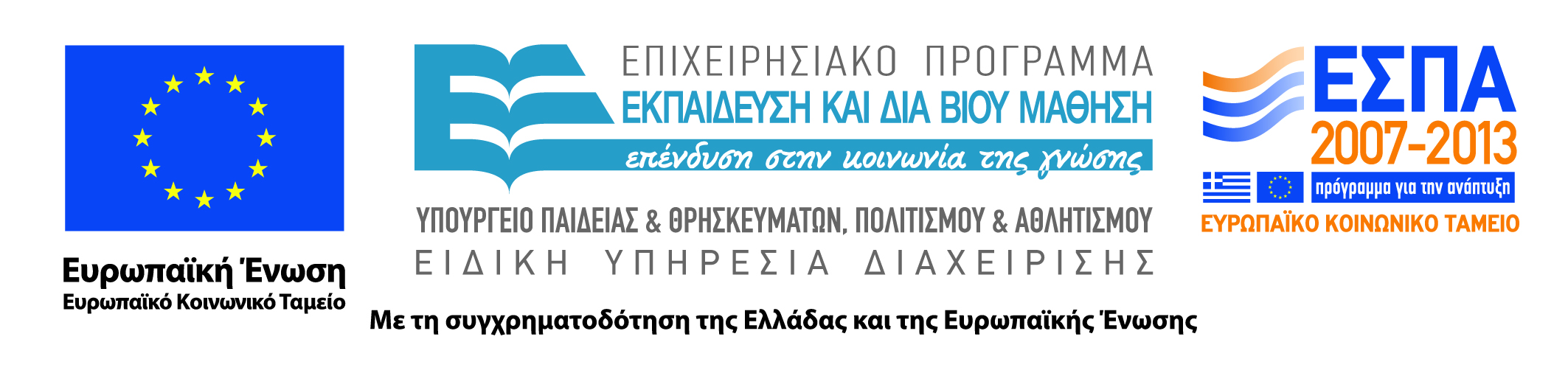 2
Άδειες Χρήσης
Το παρόν εκπαιδευτικό υλικό υπόκειται σε άδειες χρήσης Creative Commons. 
Οι εικόνες προέρχονται από το βιβλίο «Τεχνολογία Πολυμέσων και Πολυμεσικές Επικοινωνίες», Γ.Β. Ξυλωμένος, Γ.Κ. Πολύζος, 1η έκδοση, 2009, Εκδόσεις Κλειδάριθμος.
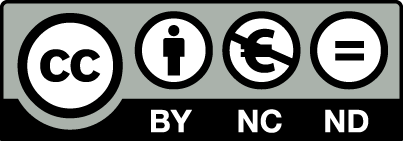 3
Σκοποί ενότητας
Κατανόηση των βασικών απαιτήσεων για υποστήριξη ποιότητας υπηρεσίας.
Εξοικείωση με τους βασικούς μηχανισμούς κατηγοριοποίησης, χρονοπρογραμματισμού πακέτων και επιτήρησης ροών.
Εισαγωγή στις ενοποιημένες υπηρεσίες και τις διαφοροποιημένες υπηρεσίες.
4
Περιεχόμενα ενότητας
Απαιτήσεις ποιότητας υπηρεσίας
Μηχανισμοί κατηγοριοποίησης
Χρονοπρογραμματισμός
Μηχανισμοί επιτήρησης
Ενοποιημένες υπηρεσίες
Διαφοροποιημένες υπηρεσίες
5
Απαιτήσεις ποιότητας υπηρεσίας
Μάθημα: Τεχνολογία Πολυμέσων, Ενότητα # 21: Εγγυημένη ποιότητα υπηρεσίας 
Διδάσκων: Γιώργος Ξυλωμένος, Τμήμα: Πληροφορικής
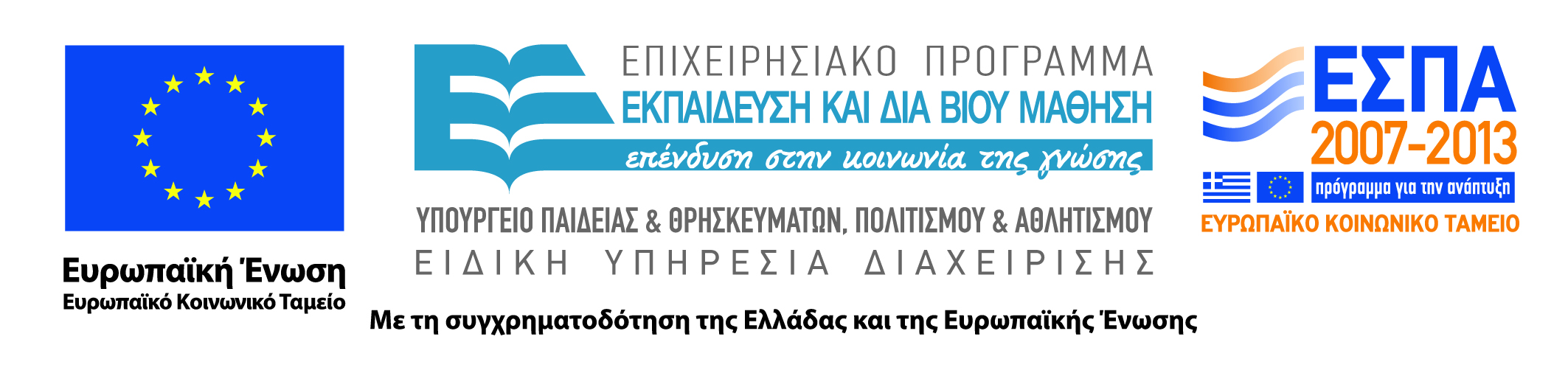 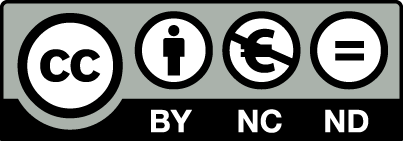 Ποιότητα υπηρεσίας (1 από 3)
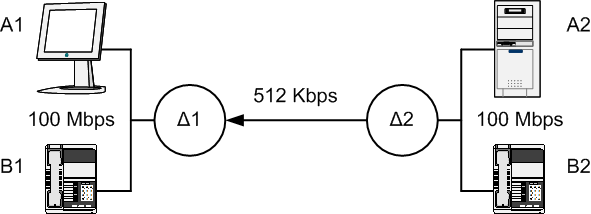 Παράδειγμα πολυμεσικής επικοινωνίας 
Πρώτη ροή πακέτων (FTP): A2->A1
Δεύτερη ροή πακέτων (τηλεδιάσκεψη): B1<->B2
Σύνδεση LAN με γραμμή 512 Kbps
Ταχύτητες LAN 100 Mbps
Δρομολογητές δικτύων Δ1 και Δ2
7
Ποιότητα υπηρεσίας (2 από 3)
Εστίαση στο δρομολογητή Δ2
Συνολικός ρυθμός μετάδοσης > 512 Kbps
Αύξηση καθυστέρησης και απώλεια πακέτων
Απαιτήσεις τηλεδιάσκεψης
H.261 στα 320 Kbps και G.711 στα 64 Kbps
Συνολικά χρειάζονται 384 Kbps
Ιδανικά το FTP θα καταλαμβάνει 128 Kbps
8
Ποιότητα υπηρεσίας (3 από 3)
Περιβάλλον καλύτερης προσπάθειας
Ανάμειξη πακέτων στην ουρά του Δ2
Μετάδοση (συνήθως) με σειρά άφιξης
Απρόβλεπτη κίνηση εφαρμογής FTP
Πιθανή καθυστέρηση για τα πακέτα ήχου
Πιθανή απώλεια για τα πακέτα ήχου
Λόγω υπερχείλισης ουράς
Ακολουθεί την αύξηση της καθυστέρησης
9
Απαιτήσεις (1 από 7)
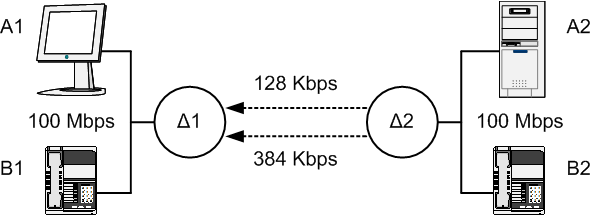 Λύση: προτεραιότητα στα πακέτα ήχου
Μεταδίδονται πριν από τα πακέτα FTP
Τα FTP στέλνονται όταν η γραμμή είναι ελεύθερη
Κάθε πακέτο πρέπει να κατηγοριοποιείται
Για να ξέρουμε πού να δώσουμε προτεραιότητα
10
Απαιτήσεις (2 από 7)
Γενικά: παροχή διαφορετικών υπηρεσιών
Αντίστοιχη διαφοροποίηση χρεώσεων
Το FTP μπορεί να πληρώσει ακριβή υπηρεσία
Ο ήχος δεν πρέπει να έχει τότε προτεραιότητα!
Η διάκριση πρέπει να γίνει με άλλα κριτήρια
Πρέπει να κατηγοριοποιούμε τα πακέτα
Η κατηγοριοποίηση επιτρέπει τη διάκρισή τους
Ο χρονοπρογραμματισμός είναι θέμα πολιτικής
11
Απαιτήσεις (3 από 7)
Αν η εφαρμογή ήχου στέλνει παραπάνω;
Λόγω βλάβης (ακούσια)
Για να εκμεταλλευτεί την προτεραιότητα (εκούσια)
Συνθήκες στέρησης για τα πακέτα FTP
Κάθε προβληματική ροή επηρεάζει τις άλλες
Απομόνωση ροών για προστασία της ροής
Εικονικές ζεύξεις 384 και 128 Kbps
Κάθε ροή είναι προστατευμένη από την άλλη
12
Απαιτήσεις (4 από 7)
Προκαθορισμένη κατανομή γραμμής
Τι κάνουμε σε περιόδους σιωπής;
Η γραμμή δεν μεταδίδει χωρίς να έχουμε ήχο
H χρήση πόρων πρέπει να είναι αποδοτική
Αν η ουρά είναι ελεύθερη την αξιοποιούμε
Εξυπηρετούμε την άλλη ροή
Επιτρέπουμε να στέλνει και πιο γρήγορα
Ελαστική κίνηση (στέλνει όσο μπορεί)
13
Απαιτήσεις (5 από 7)
Επιτήρηση: επιβεβαίωση συμπεριφοράς
Παρέκκλιση εφαρμογής υπό επιτήρηση 
Απόρριψη ή καθυστέρηση επιπλέον πακέτων
Σημείο επιτήρησης και σήμανσης
Στο τελικό σύστημα η στον δρομολογητή
Σημείωση: παραλλαγή επιτήρησης
Χωρίς συμφόρηση, τα πακέτα σημειώνονται
Στο επόμενο σημείο συμφόρησης θα απορριφθούν
14
Απαιτήσεις (6 από 7)
Δύο εφαρμογές τηλεδιάσκεψης (384 Kbps)
Καταμερισμός χωρητικότητας στα ίσα
Κάθε εφαρμογή θα χάνει το 25% των πακέτων
Οι προτεραιότητες δεν επαρκούν!
Ροές που απαιτούν ελάχιστο επίπεδο υπηρεσιών
Χωρίς πόρους δεν αποδίδουν ικανοποιητικά
Η αποδοχή τους έχει αρνητικό αντίκτυπο
Δεν λειτουργούν αποδεκτά, αλλά καταναλώνουν πόρους
Οι ροές πρέπει να δηλώνουν τις απαιτήσεις τους
15
Απαιτήσεις (7 από 7)
Αποδοχή κλήσεων
Δήλωση απαιτήσεων ποιότητας υπηρεσιών 
Αποδοχή
Το δίκτυο παρέχει την απαιτούμενη ποιότητα
Απόρριψη 
Έλλειψη των απαιτούμενων πόρων 
Διασφαλίζουμε ποιότητα για όλους
Φτάνει βέβαια να τους αποδεχτούμε!
16
Μηχανισμοί κατηγοριοποίησης
Μάθημα: Τεχνολογία Πολυμέσων, Ενότητα # 21: Εγγυημένη ποιότητα υπηρεσίας 
Διδάσκων: Γιώργος Ξυλωμένος, Τμήμα: Πληροφορικής
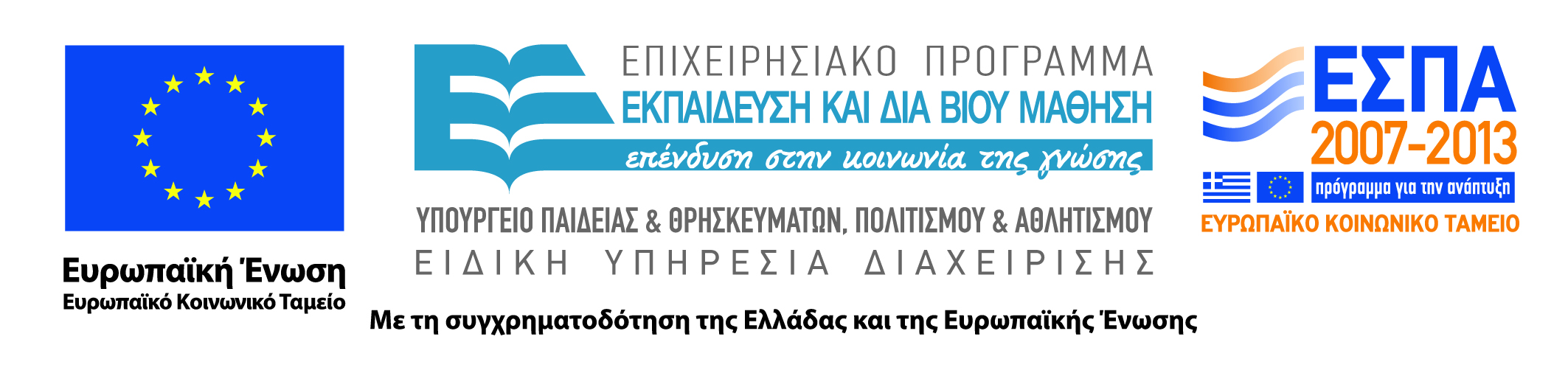 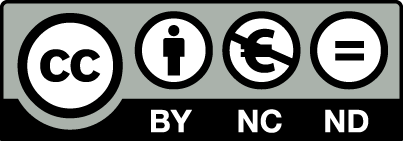 Κατηγοριοποίηση (1 από 2)
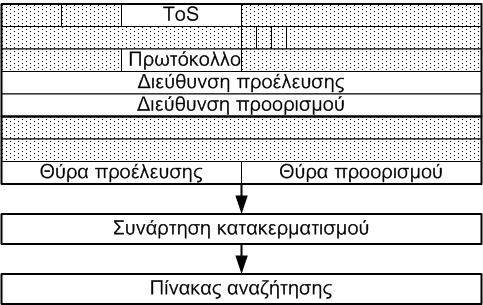 Κατηγοριοποίηση στο IPv4
Βασίζεται σε πεδία της κεφαλίδας
Μάσκα μηδενισμού περιττών πεδίων
Κατακερματισμός κεφαλίδας
Αναζήτηση της κατηγορίας σε πίνακα
18
Κατηγοριοποίηση (2 από 2)
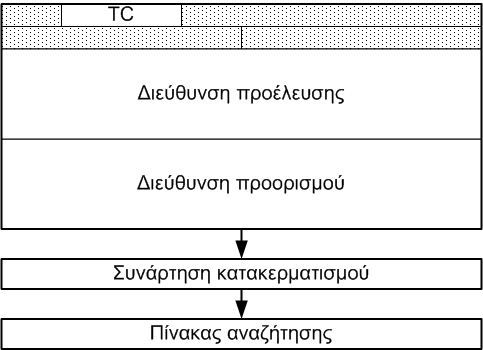 Κατηγοριοποίηση στο IPv6
Στο IPv4 μπλέκουμε επικεφαλίδες UDP/TCP
Δύσκολο να αναγνωρίσουμε αλλιώς τη ροή
Το IPv6 έχει πεδίο αναγνώρισης των ροών
19
Χρονοπρογραμματισμός
Μάθημα: Τεχνολογία Πολυμέσων, Ενότητα # 21: Εγγυημένη ποιότητα υπηρεσίας 
Διδάσκων: Γιώργος Ξυλωμένος, Τμήμα: Πληροφορικής
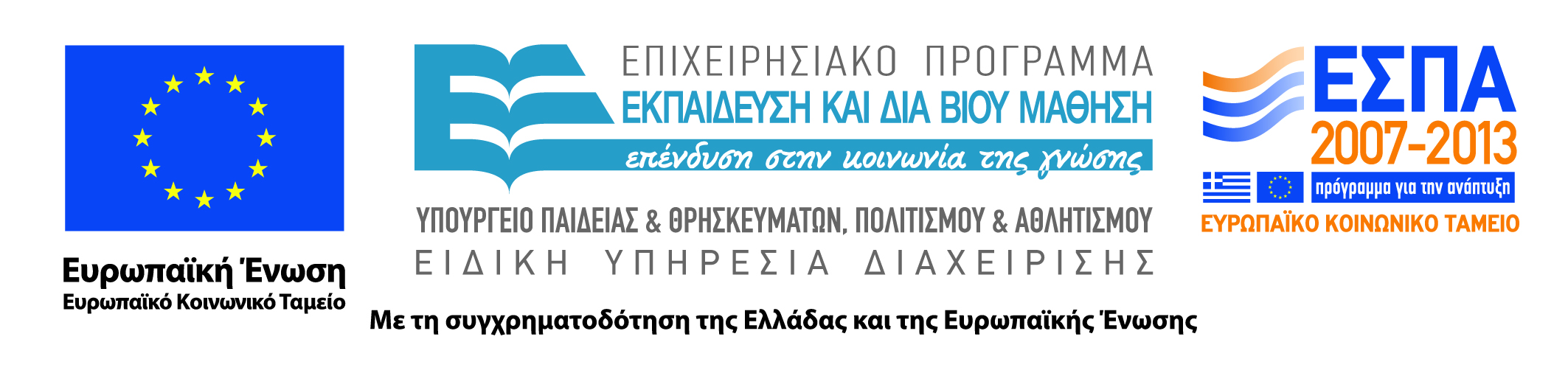 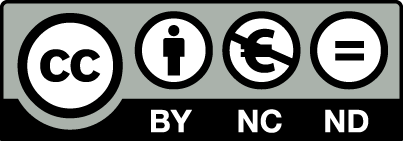 Ουρές FIFO (1 από 3)
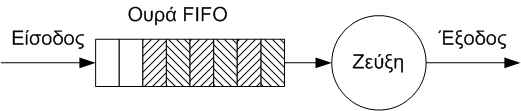 Χρονοπρογραμματισμός μετάδοσης
Τα πακέτα μπαίνουν σε ουρές κατά την άφιξη
Επιλογή πακέτων για μετάδοση
Απλούστερη πολιτική: FIFO 
Τα πακέτα αποθηκεύονται στο τέλος
Τα πακέτα μεταδίδονται από την αρχή
Μετάδοση πακέτων κατά τη σειρά άφιξης
21
Ουρές FIFO (2 από 3)
Πολιτική απόρριψης πακέτων
Αντιμετώπιση πακέτων όταν η ουρά γεμίσει
Απόρριψη νέου πακέτου
Δεν πειράζουμε τα ήδη αποδεκτά πακέτα
Πιο συνηθισμένη πολιτική στο διαδίκτυο
Απόρριψη παλιού πακέτου
Προτίμηση στα πιο νέα πακέτα
Απόρριψη όσων έχουν ήδη καθυστερήσει
22
Ουρές FIFO (3 από 3)
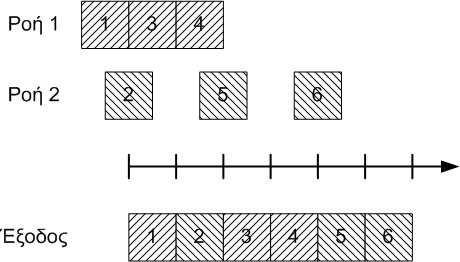 Παράδειγμα ουράς FIFO
Έχουμε δύο ροές πακέτων
Άνω μέρος: χρόνοι άφιξης
Κάτω μέρος: χρόνοι αναχώρησης
Στη FIFO έχει σημασία μόνο ο χρόνος άφιξης
23
Ουρές προτεραιότητας (1 από 3)
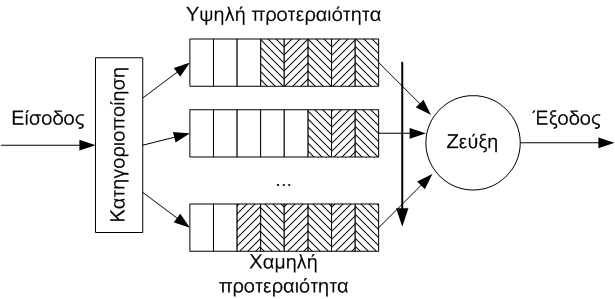 Ουρές προτεραιότητας (priority queues)
Δύο ή περισσότερες ουρές σε κάθε γραμμή
Απαιτείται πολιτική κατηγοριοποίησης πακέτων
Επιλογή επόμενου πακέτου για μετάδοση
Από ουρά με υψηλότερη προτεραιότητα
24
Ουρές προτεραιότητας (2 από 3)
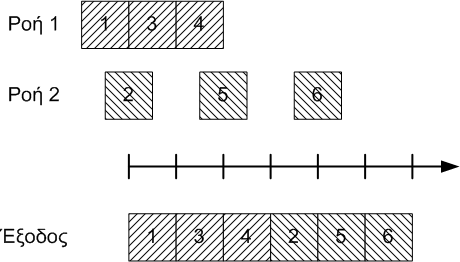 Παράδειγμα ουρών προτεραιότητας
Η ροή 1 έχει μεγαλύτερη προτεραιότητα
Όσο έχει πακέτα, εξυπηρετείται πρώτη
Ανεξάρτητα από σειρά άφιξης
Κίνδυνος να μην εξυπηρετηθεί ποτέ η ροή 2
25
Ουρές προτεραιότητας (3 από 3)
Μη προεκτοπιστικός χρονοπρογραμματισμός
Μια εργασία δεν διακόπτεται αφού ξεκινήσει
Συνηθισμένος στα δίκτυα υπολογιστών
Η διακοπή μετάδοσης θα σπαταλούσε πόρους
Προεκτοπιστικός χρονοπρογραμματισμός
Μια εργασία διακόπτεται αν έρθει πιο κρίσιμη
Συνηθισμένος στις διεργασίες
Εφικτή η προσωρινή διακοπή μίας διεργασίας
26
Ουρές επαναφοράς (1 από 3)
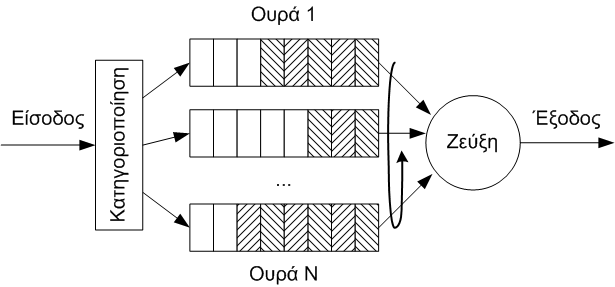 Ουρές κυκλικής επαναφοράς
Κατηγοριοποίηση πακέτων σε ουρές
Δεν υπάρχει στατική προτεραιότητα μεταξύ τους
Οι ουρές εξυπηρετούνται με κυκλικό τρόπο
Απλούστερη μορφή: ένα πακέτο από κάθε ουρά
Αποφεύγουν τον υποσιτισμό των ουρών
27
Ουρές επαναφοράς (2 από 3)
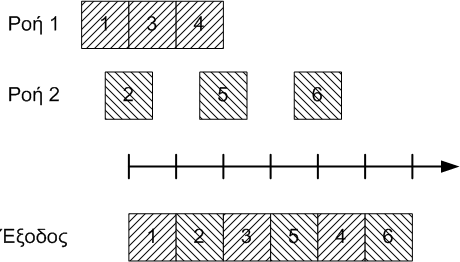 Παράδειγμα ουρών κυκλικής επαναφοράς
Μεταδίδουμε εκ περιτροπής
Μοιράζουμε τις μεταδόσεις εξίσου
Η σειρά άφιξης δεν έχει σημασία
Τι γίνεται αν η ουρά που έχει σειρά είναι κενή;
28
Ουρές επαναφοράς (3 από 3)
Με εξοικονόμηση εργασίας
Αν μία ουρά είναι κενή, πάμε στην επόμενη
Αν υπάρχουν πακέτα η γραμμή χρησιμοποιείται
Χωρίς εξοικονόμηση εργασίας 
Δεν μεταδίδεται τίποτα αν δεν έχει σειρά
Σπατάλη πόρων μετάδοσης
Αυστηρές εγγυήσεις ποιότητας 
Αποφεύγεται η αναμονή σε ορισμένες περιπτώσεις
29
Δίκαιες ουρές (1 από 2)
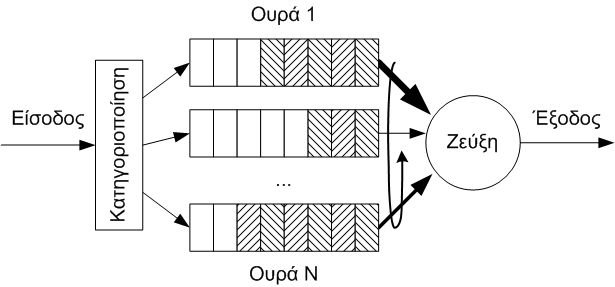 Δίκαια σταθμισμένες ουρές 
Γενίκευση ουρών κυκλικής επαναφοράς
Εξυπηρέτηση ουρών με κυκλικό τρόπο
Συνήθως με εξοικονόμηση εργασίας
Κάθε ουρά λαμβάνει διαφορετική εξυπηρέτηση
Ποσοστό της χωρητικότητας της γραμμής
30
Δίκαιες ουρές (2 από 2)
Πώς υλοποιούνται οι σταθμισμένες ουρές;
Ιδανικά, προσομοιώνουν ροές υγρών
Κάθε υγρό ρέει σύμφωνα με προκαθορισμένο ρυθμό
Στην πράξη, μεταδίδουμε ένα πακέτο κάθε φορά
Αν όλα τα πακέτα είναι ίσα, κανένα πρόβλημα
Αν δεν είναι, τότε προσεγγίζουμε το ιδανικό
Προσομοιώνουμε την ιδανική ουρά
Προσπαθούμε να την προσεγγίζουμε μακροπρόθεσμα
31
Μηχανισμοί επιτήρησης
Μάθημα: Τεχνολογία Πολυμέσων, Ενότητα # 21: Εγγυημένη ποιότητα υπηρεσίας 
Διδάσκων: Γιώργος Ξυλωμένος, Τμήμα: Πληροφορικής
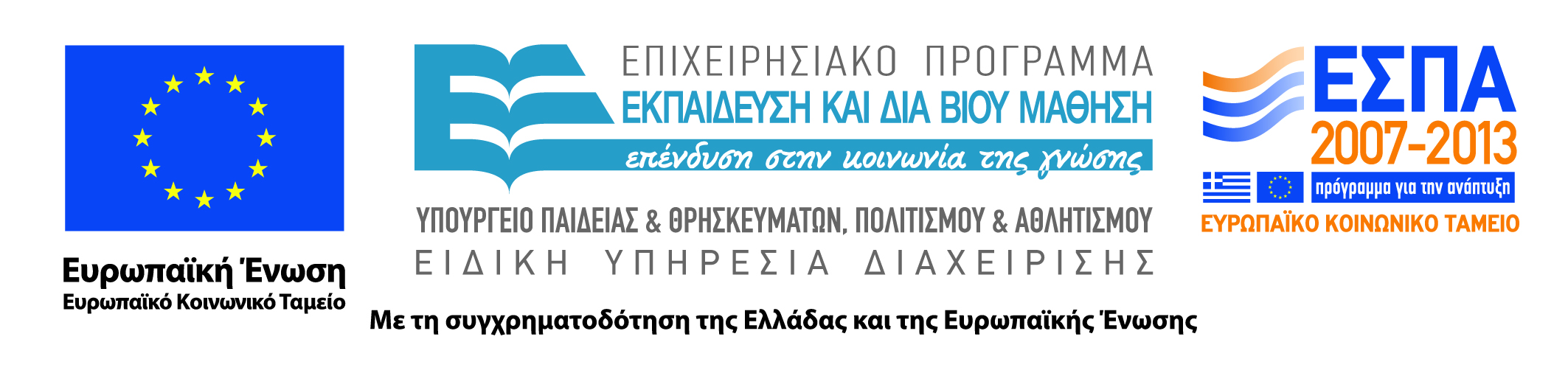 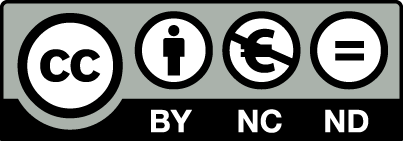 Κριτήρια επιτήρησης (1 από 2)
Γενικά κριτήρια επιτήρησης
Περιορισμός ρυθμού αποστολής πακέτων
Ποια χρονική κλίμακα μας ενδιαφέρει;
Μέσος ρυθμός
Μέσος ρυθμός μετάδοσης μακροπρόθεσμα
Κρίσιμο το χρονικό διάστημα υπολογισμού
100 πακέτα ανά δευτερόλεπτο;
6000 πακέτα ανά λεπτό;
33
Κριτήρια επιτήρησης (2 από 2)
Μέγιστος ρυθμός
Μέγιστος ρυθμός σε μικρό διάστημα
Μέσος 6000 πακέτα / min
Μέγιστος 1500 πακέτα / sec
Μέγιστο ξέσπασμα
Μέγιστο πλήθος σε πολύ μικρό διάστημα
Στην πράξη, μέγιστο πλήθος χωρίς διακοπή
34
Διάτρητος κουβάς
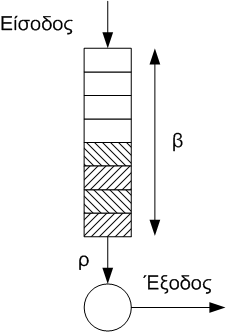 Περιορισμός μέσου ρυθμού
Τα πακέτα εισέρχονται στον κουβά
Ο κουβάς αδειάζει με ρυθμό ρ (μέσος)
Ο κουβάς έχει χωρητικότητα β
Μεγάλα ξεσπάσματα απορρίπτονται (δεν χωράνε!)
35
Κουβάς κουπονιών
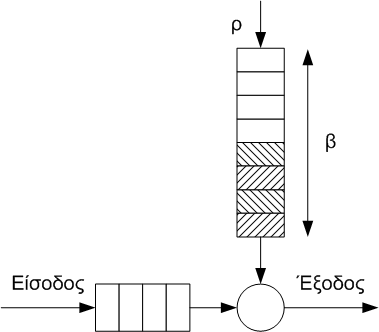 Περιορισμός μέσου και ξεσπάσματος
Κάθε πακέτο πρέπει να δεσμεύσει ένα κουπόνι
Τα κουπόνια μαζεύονται με ρυθμό ρ (μέσος)
Χωράνε μέχρι β κουπόνια
Περιορισμός μέγιστου ξεσπάσματος
36
Διπλός κουβάς
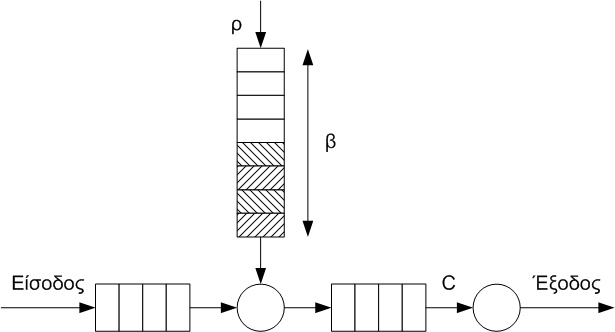 Σύνδεση δύο κουβάδων εν σειρά
Αρχικά έχουμε κουβά κουπονιών
Περιορίζει το ρ και το β
Στη συνέχεια έχουμε διάτρητο κουβά
Περιορίζει το C (μέγιστος ρυθμός)
37
Ενοποιημένες υπηρεσίες
Μάθημα: Τεχνολογία Πολυμέσων, Ενότητα # 21: Εγγυημένη ποιότητα υπηρεσίας 
Διδάσκων: Γιώργος Ξυλωμένος, Τμήμα: Πληροφορικής
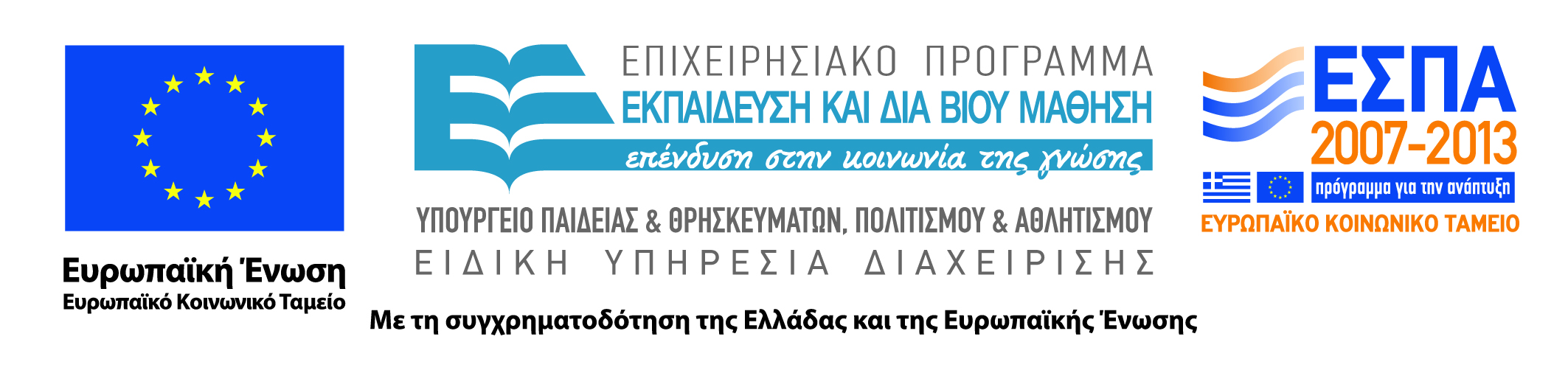 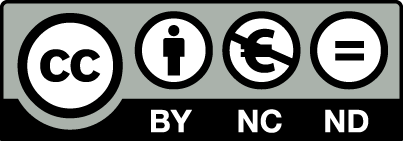 Ενοποιημένες (1 από 3)
Ενοποιημένες υπηρεσίες (IntServ)
Τρεις υπηρεσίες για όλους τους δρομολογητές
Εγγυημένη: περιορίζεται από κουβά κουπονιών
Πρέπει να περνά από έλεγχο αποδοχής
Εγγυημένη καθυστέρηση από άκρο σε άκρο
Ελεγχόμενου φόρτου: στατιστική καθυστέρηση
Καλύτερης προσπάθειας
Όλη η υπόλοιπη κίνηση
39
Ενοποιημένες (2 από 3)
Πρωτόκολλο RSVP
Δέσμευση πόρων για ροές μίας κατεύθυνσης
1η φάση: μήνυμα διερεύνησης από αποστολέα
Συλλέγει πληροφορίες στη διαδρομή
2η φάση: μήνυμα δέσμευσης από παραλήπτες
Δεσμεύει πόρους σε κάθε δρομολογητή
Περιοδική ανανέωση δεσμεύσεων
Προσαρμογή μετά από αλλαγή διαδρομής
Καταμερισμένες δεσμεύσεις σε πολυεκπομπή
40
Ενοποιημένες (3 από 3)
Μειονεκτήματα IntServ
Πρέπει να υλοποιηθεί παντού
Ή τουλάχιστον σε μεγάλο μέρος
Απαιτείται ίδια μεταχείριση παντού
Κανένας δεν κάνει την αρχή!
Δυσκολία κλιμάκωσης 
Απαιτεί ενέργειες ανά ροή
Στον κορμό έχουμε τεράστιο πλήθος ροών
Μόνο τρεις κατηγορίες υπηρεσίας
41
Διαφοροποιημένες υπηρεσίες
Μάθημα: Τεχνολογία Πολυμέσων, Ενότητα # 21: Εγγυημένη ποιότητα υπηρεσίας 
Διδάσκων: Γιώργος Ξυλωμένος, Τμήμα: Πληροφορικής
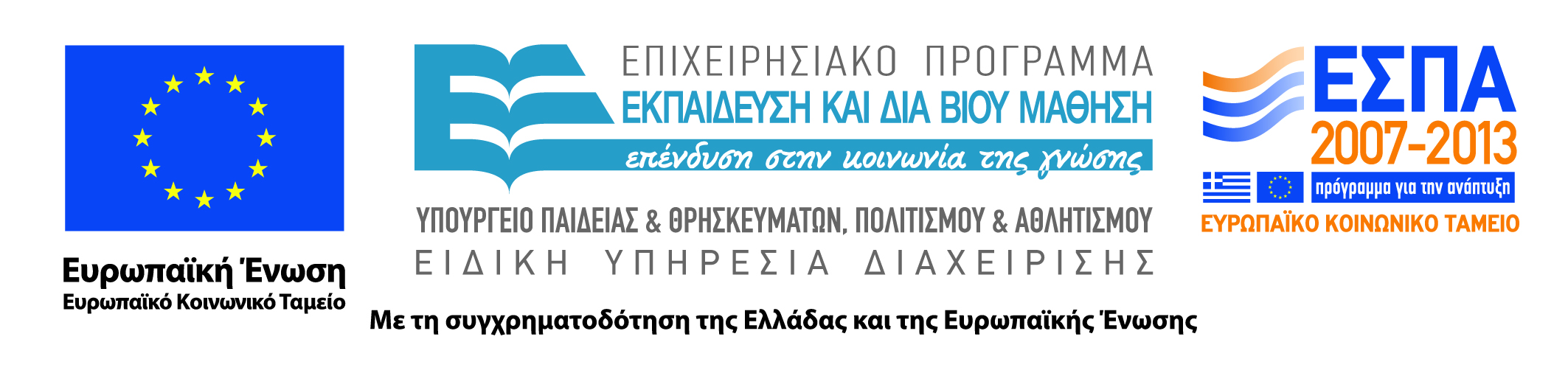 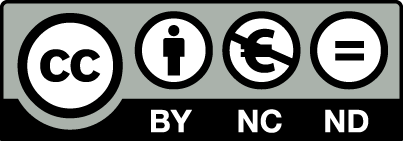 Διαφοροποιημένες (1 από 3)
Διαφοροποιημένες υπηρεσίες (DiffServ)
Ομαδοποίηση ροών σε κλάσεις
Κατά την είσοδο στο δίκτυο
Κατά τη μετάβαση σε νέο αυτόνομο σύστημα
Μορφοποίηση στα σημεία ομαδοποίησης
Απλή συμπεριφορά στα υπόλοιπα σημεία
Μακροχρόνια δέσμευση πόρων
Με συμφωνίες μεταξύ παρόχων
Πολυπλοκότητα μόνο στα άκρα του δικτύου
43
Διαφοροποιημένες (2 από 3)
Συμπεριφορά επόμενου βήματος (PHB)
Αντιμετώπιση πακέτου αναλόγως τάξης
Χρήση πεδίου DSCP (ToS ή TC)
Τίθεται στην είσοδο στο δίκτυο
PHB εσπευσμένης προώθησης (EF)
Δεσμευμένο εύρος ζώνης σε κάθε δρομολογητή 
Περιορισμός ροής κατά την είσοδο στο δίκτυο
Πολύ χαμηλή καθυστέρηση και απώλεια
44
Διαφοροποιημένες (3 από 3)
PHB διασφαλισμένης προώθησης (AF) 
Κλάσεις κίνησης με ποσοστό εύρους ζώνης
Πολλά επίπεδα προτίμησης απόρριψης ανά κλάση
Σημείωση ροών όταν υπερβαίνουν το όριο
Απόρριψη με προτεραιότητα κατά τη συμφόρηση
Μειονεκτήματα DiffServ
Δεν ορίζει ρητές υπηρεσίες σε κάθε δίκτυο
Δυσκολία δημιουργίας υπηρεσιών άκρο σε άκρο
Κατάλληλη για μακροσκοπική διαχείριση κίνησης
45
Τέλος Ενότητας #21
Μάθημα: Τεχνολογία Πολυμέσων, Ενότητα # 21: Εγγυημένη ποιότητα υπηρεσίας
 Διδάσκων: Γιώργος Ξυλωμένος, Τμήμα: Πληροφορικής
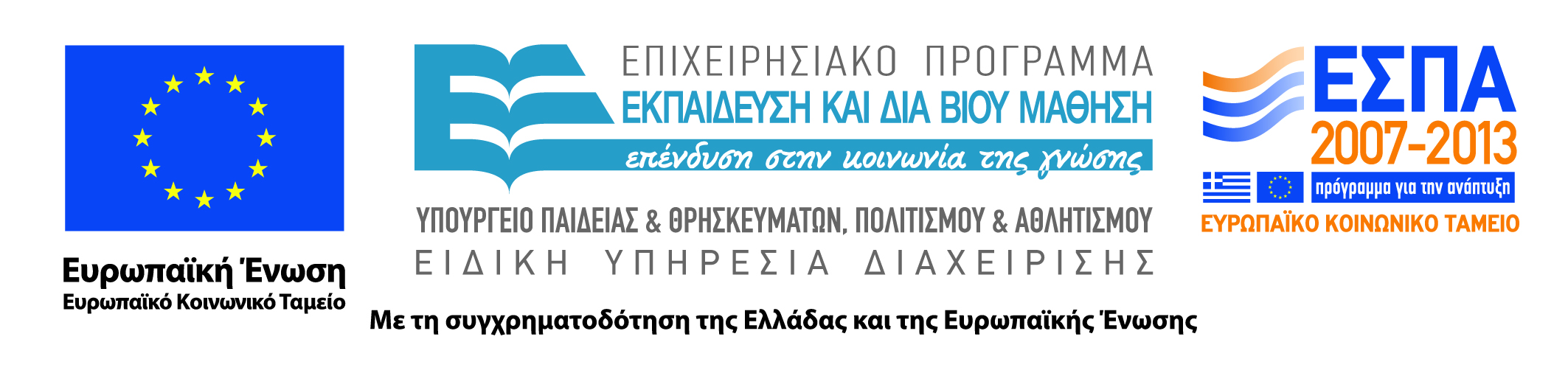 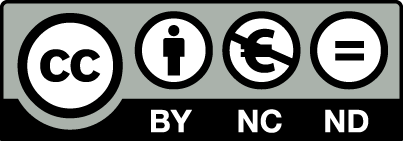